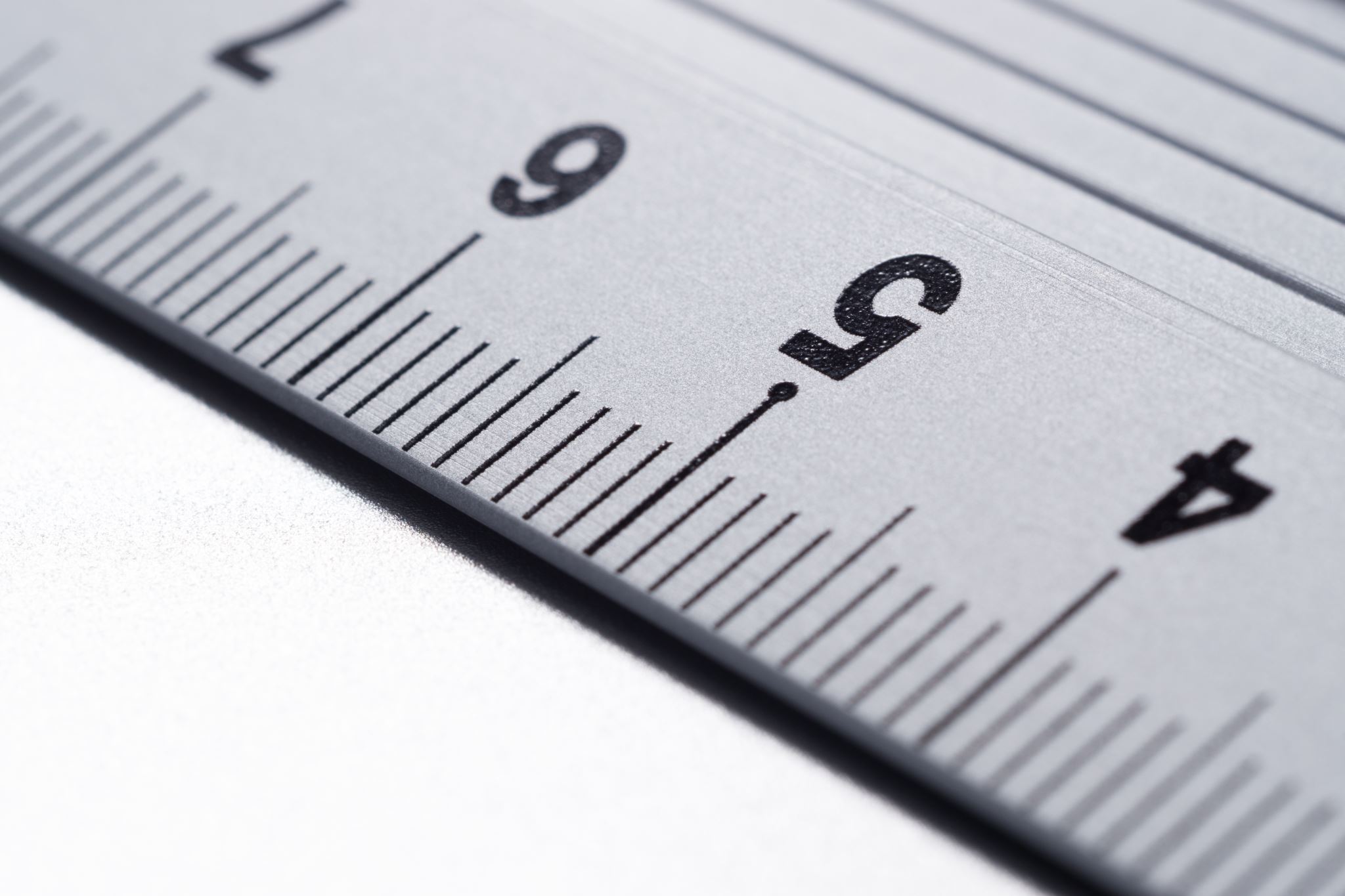 Proton charge radius measurement
CNS International Summer School 2020
Legris Clement
Tohoku University, ELPH (Research Center for Electron Photon Science)
Paris (2018)
Trento (2019)
JLAB
(2019)
Garching (2017)
Proton charge radius puzzle
Electron 
scattering 
(1950~)
Hydrogen spectroscopy 
(1990~)
Muonic hydrogen spectroscopy
（2010）
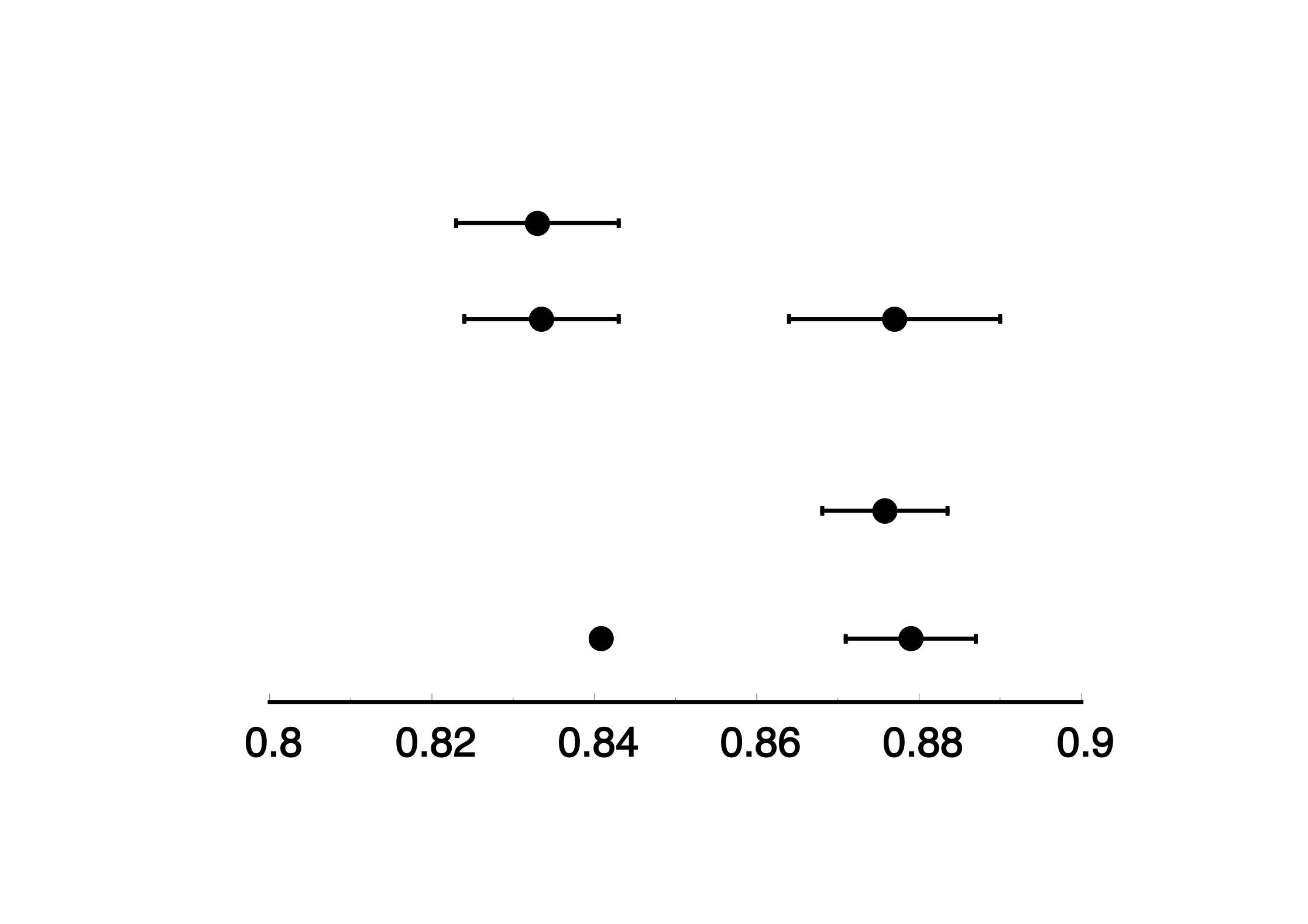 (fm)
17/08/2020
CNS International Summer School 2020
2
[Speaker Notes: Image from Suda-san’s presentation for subvention p4
Add fm]
Determination of the proton charge radius with electron scattering
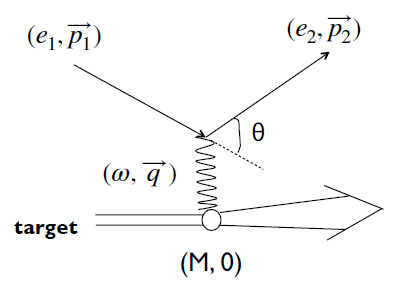 Electron scattering interaction
T. Suda, CNS 2018, ELPH, Tohoku University
17/08/2020
CNS International Summer School 2020
3
[Speaker Notes: Image1 from Suda-san’s CNS lecture 1 p8
CS image from Suda-san’s CNS lecture 1 p24]
Ultra Low Q² (ULQ2) experiment
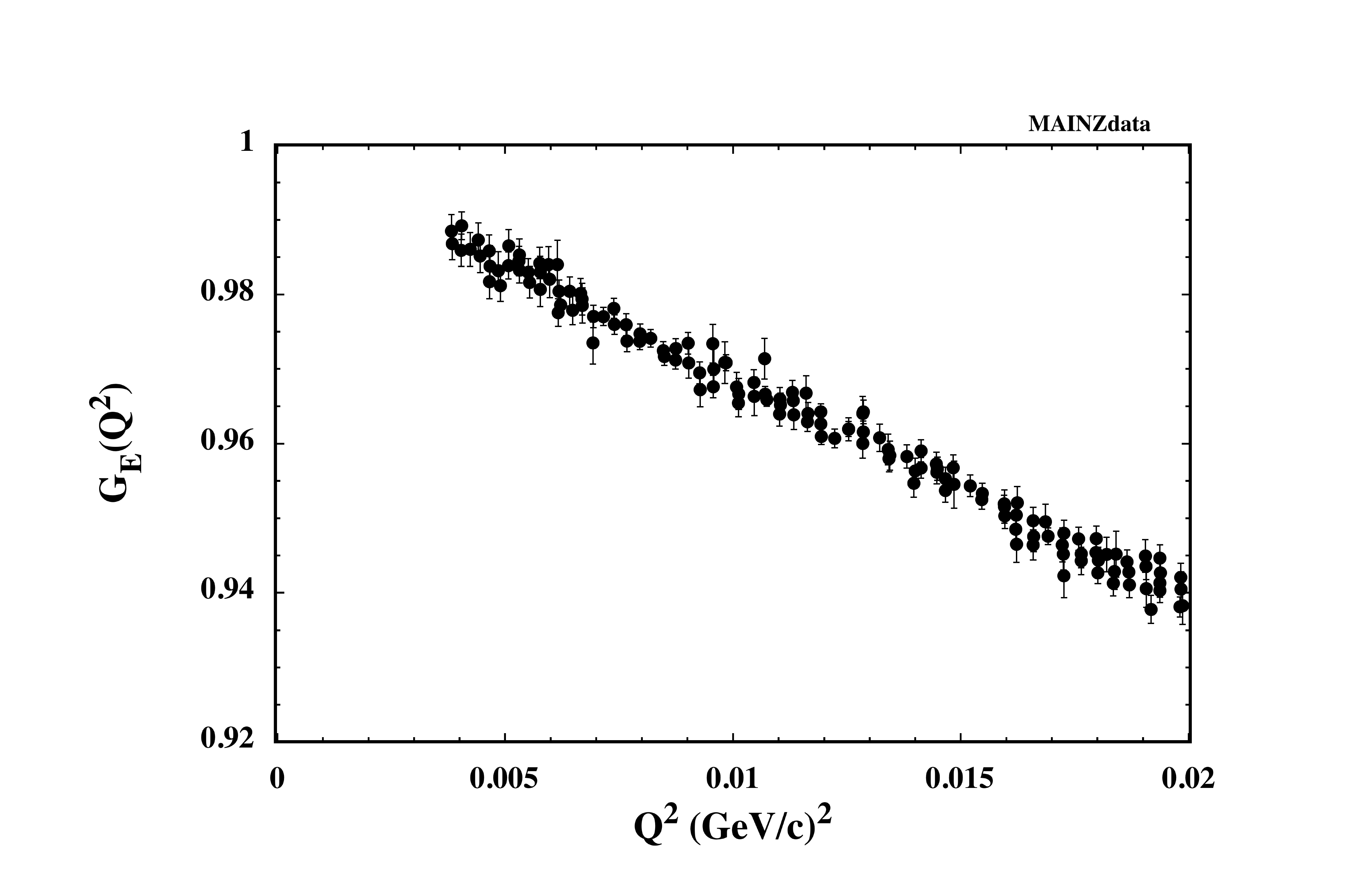 ULQ2 exp.
Momentum transfer range during the experiment
Y. Honda, ELPH, Tohoku University
17/08/2020
CNS International Summer School 2020
4
Absolute cross-section measurement
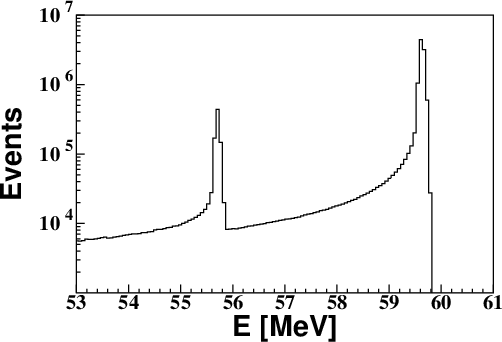 Events
Event number
e-H                     e-C
Detector 
solid angle
Beam 
dose
Target 
number (cm¯²)
Well
known
Target mass
Energy (MeV)
Ratio of H and C
Scattered electron energy of a 60-MeV energy beam on a CH₂ target
Y. Honda, ELPH, Tohoku University
17/08/2020
CNS International Summer School 2020
5
Spectrometer and detectors
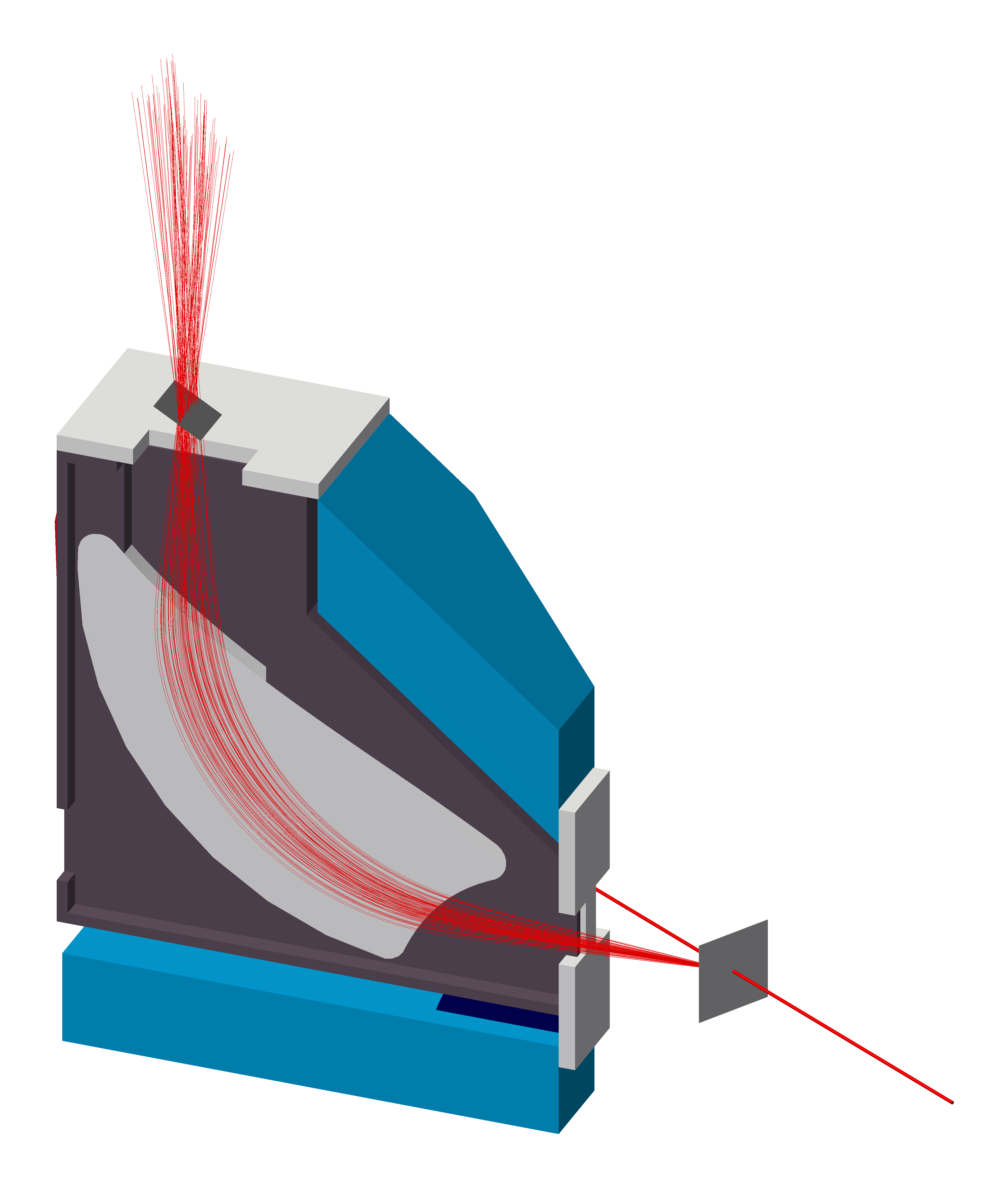 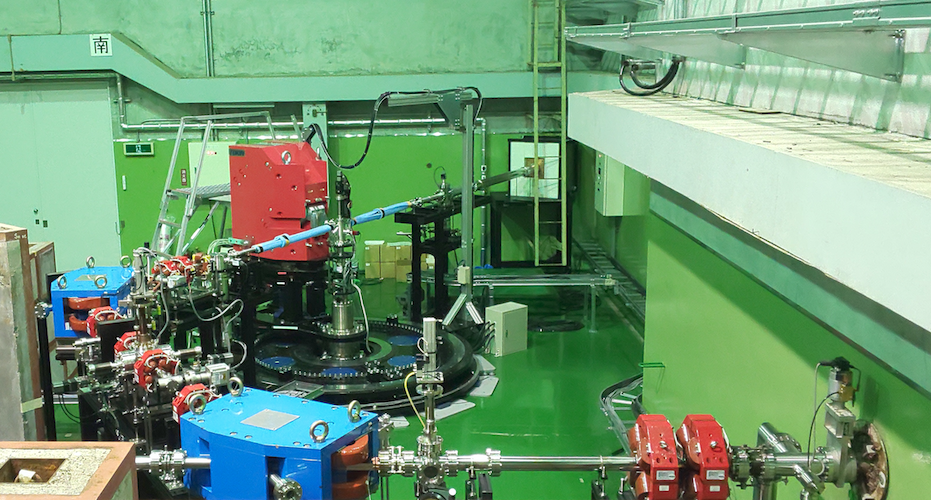 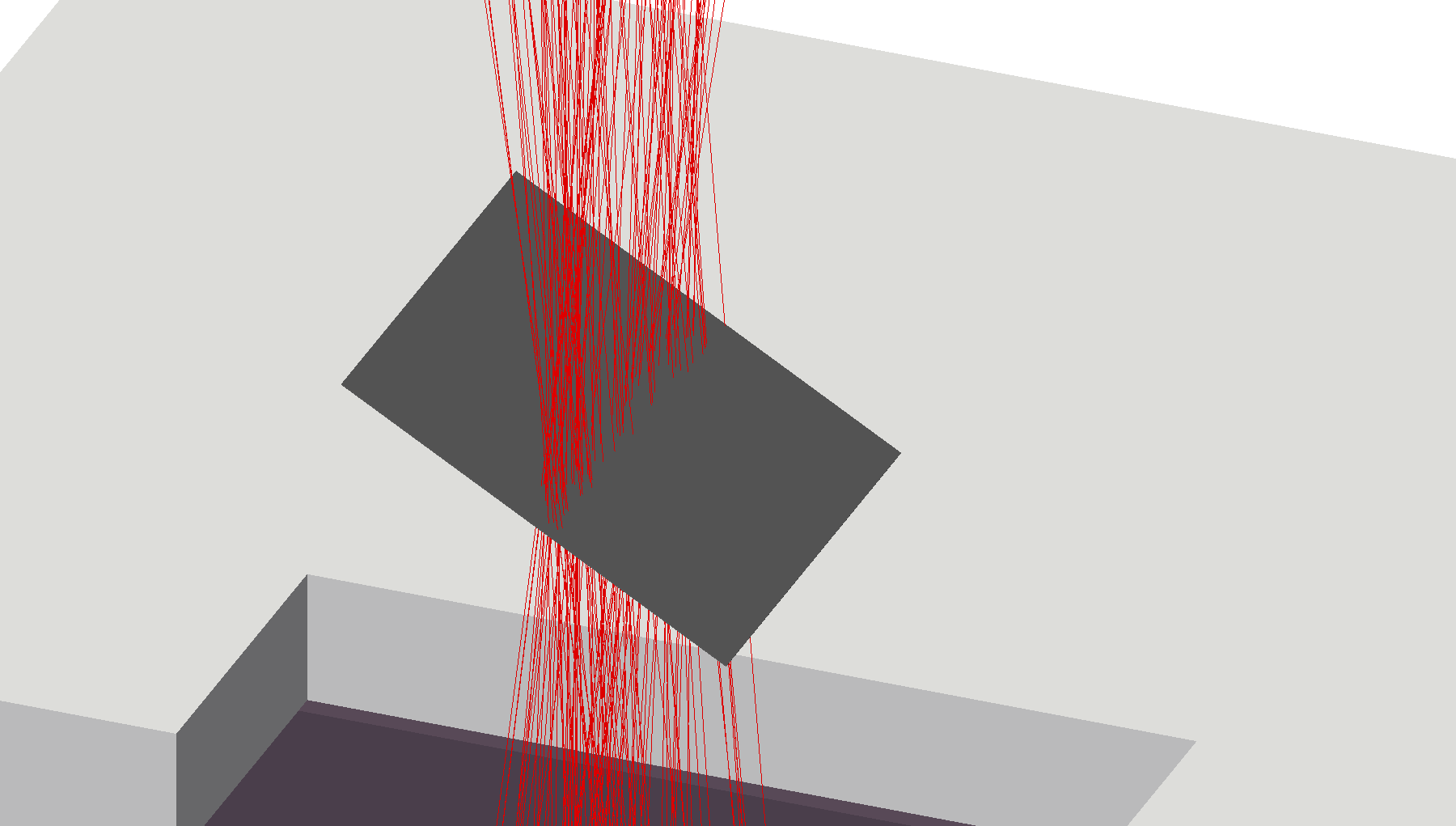 Vacuum chamber
& target
e- beam
Spectrometer and detectors
Y. Honda, ELPH, Tohoku University
17/08/2020
CNS International Summer School 2020
6
Spectrometer and detectors
Momentum
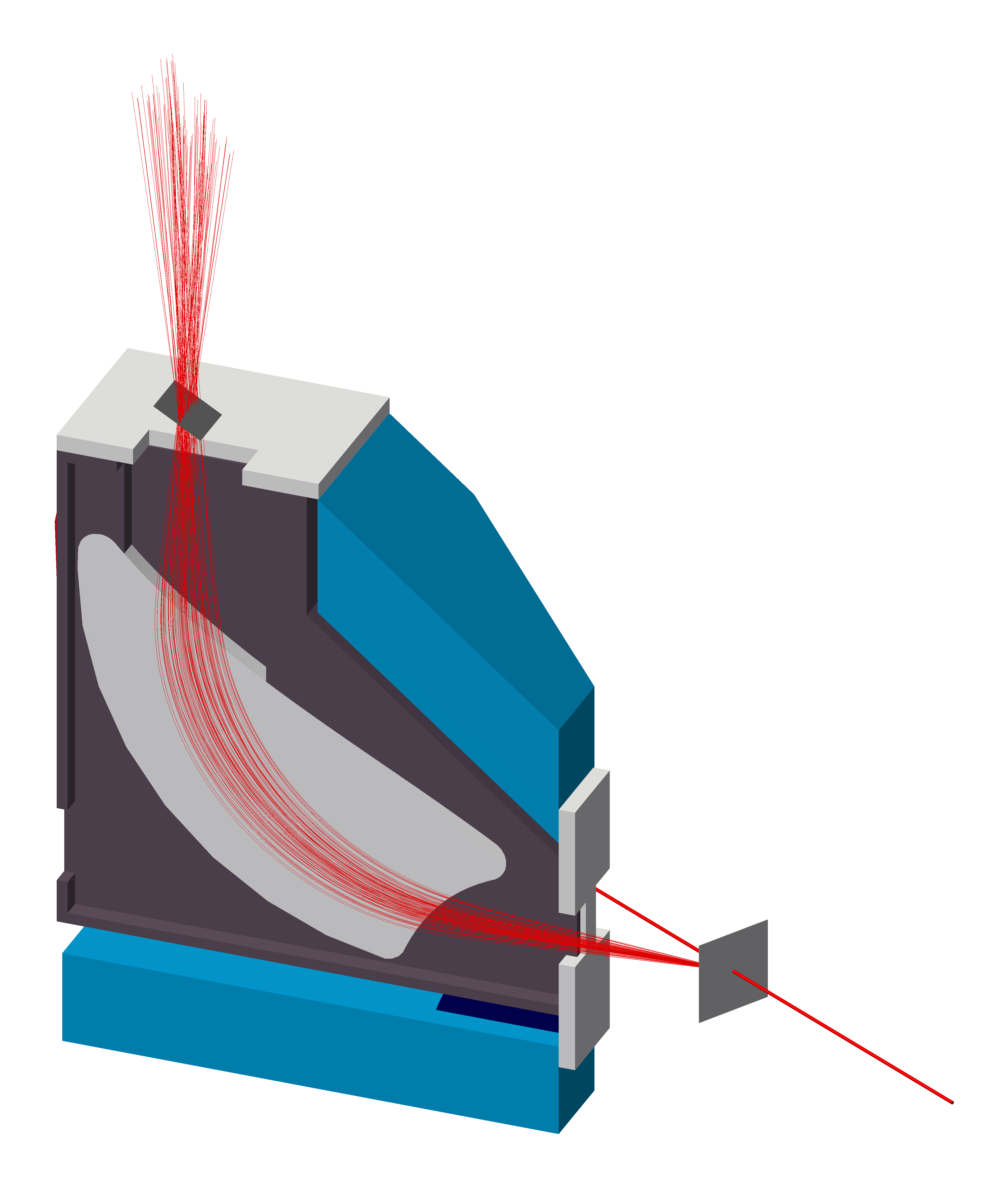 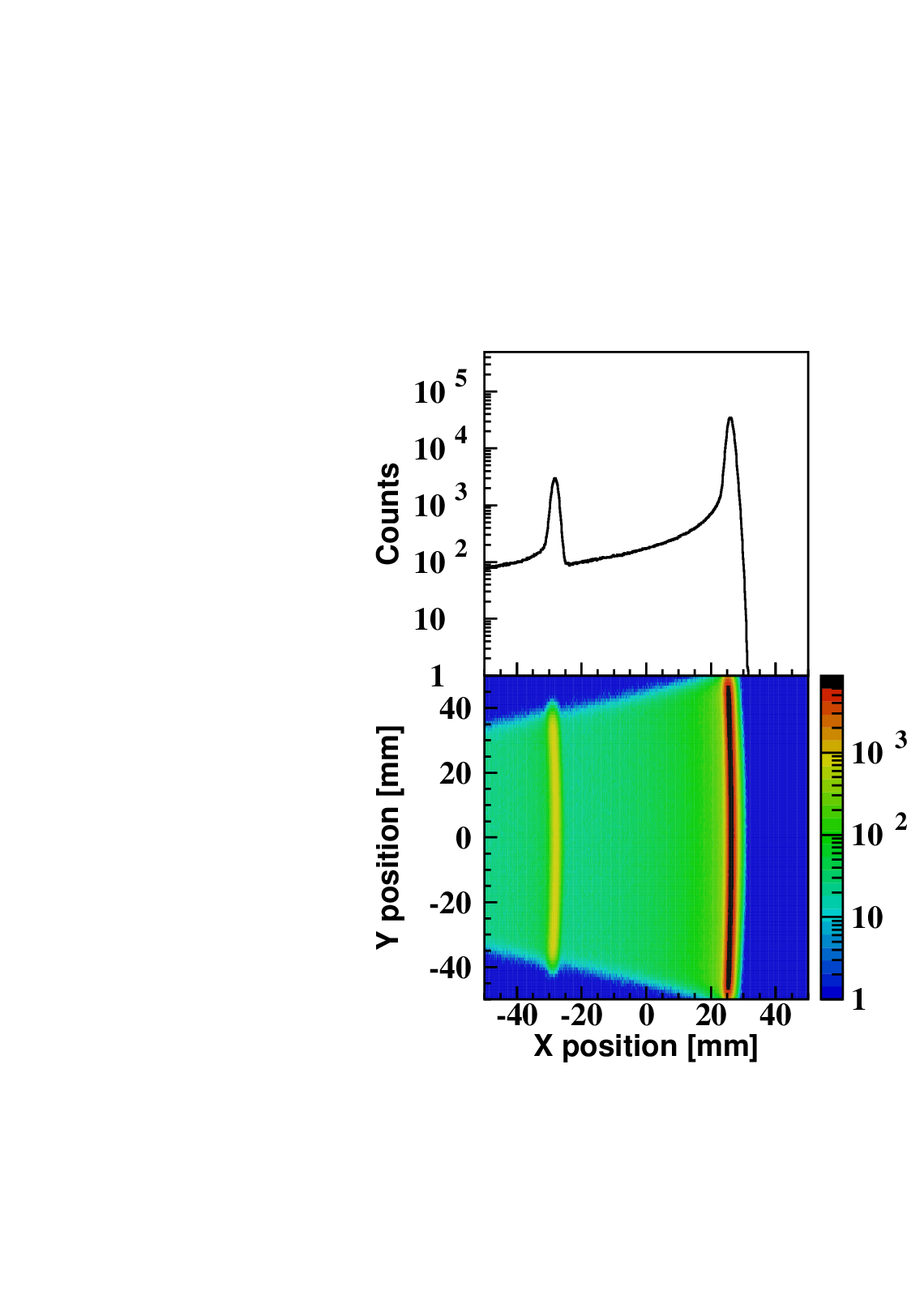 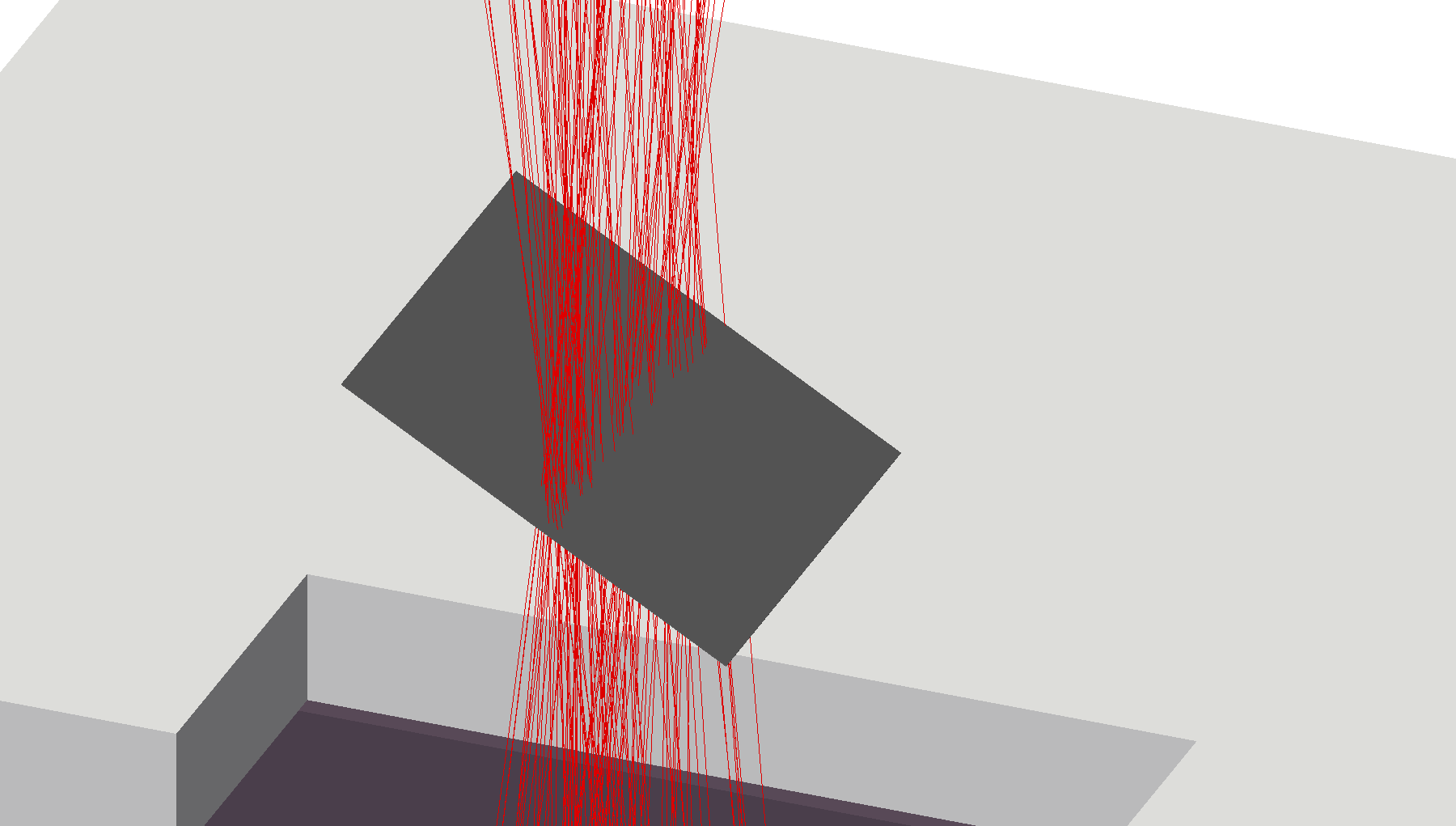 ~5%
~5%
H
C
y [mm]
Momentum dispersion (calculated with Geant 4)
Vacuum chamber
& target
x [mm]
e- beam
Spectrometer and detectors
Y. Honda, ELPH, Tohoku University
Scattered electron energy on a CH₂ target
Y. Honda, ELPH, Tohoku University
17/08/2020
CNS International Summer School 2020
7
Spectrometer and detectors
Momentum
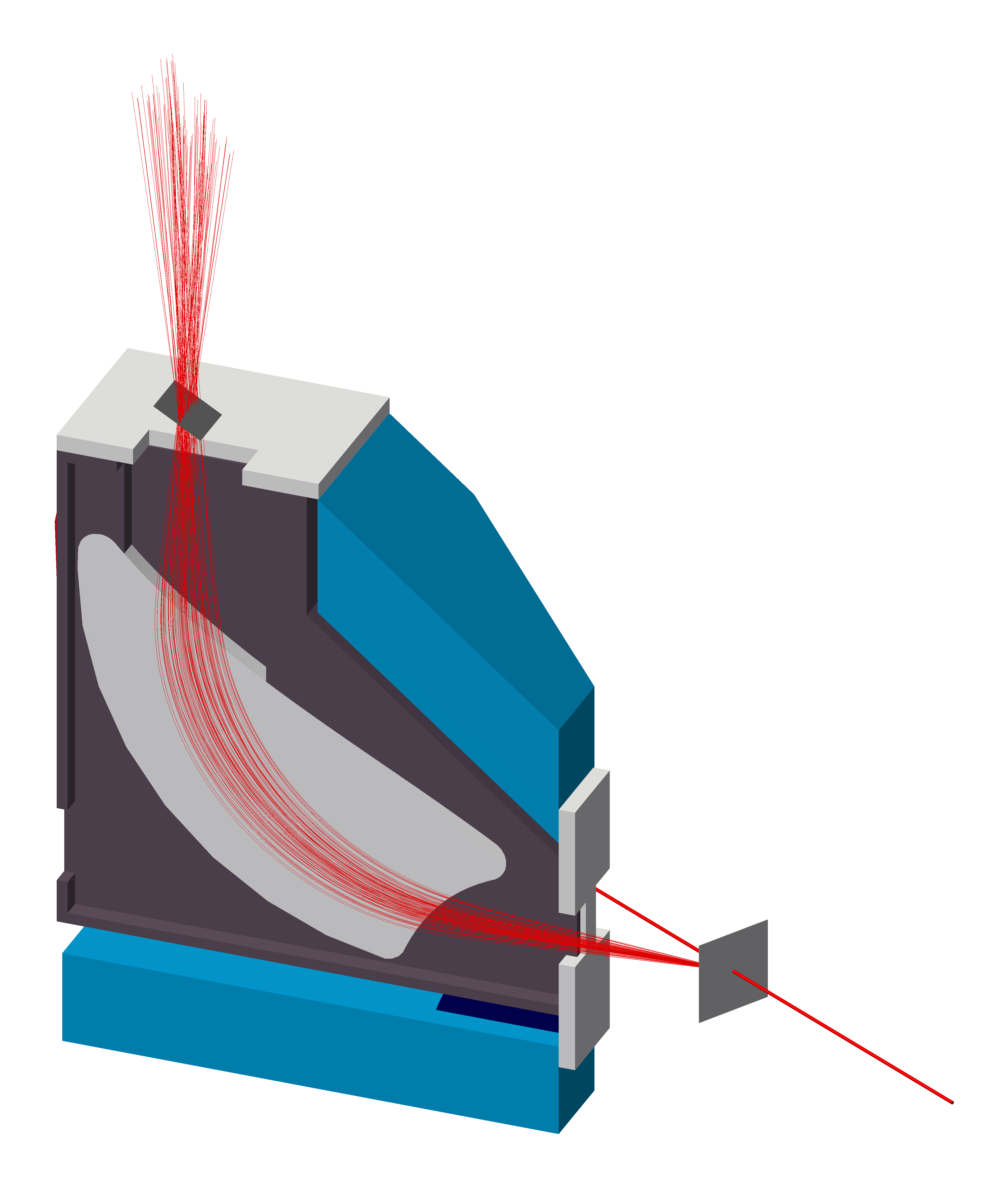 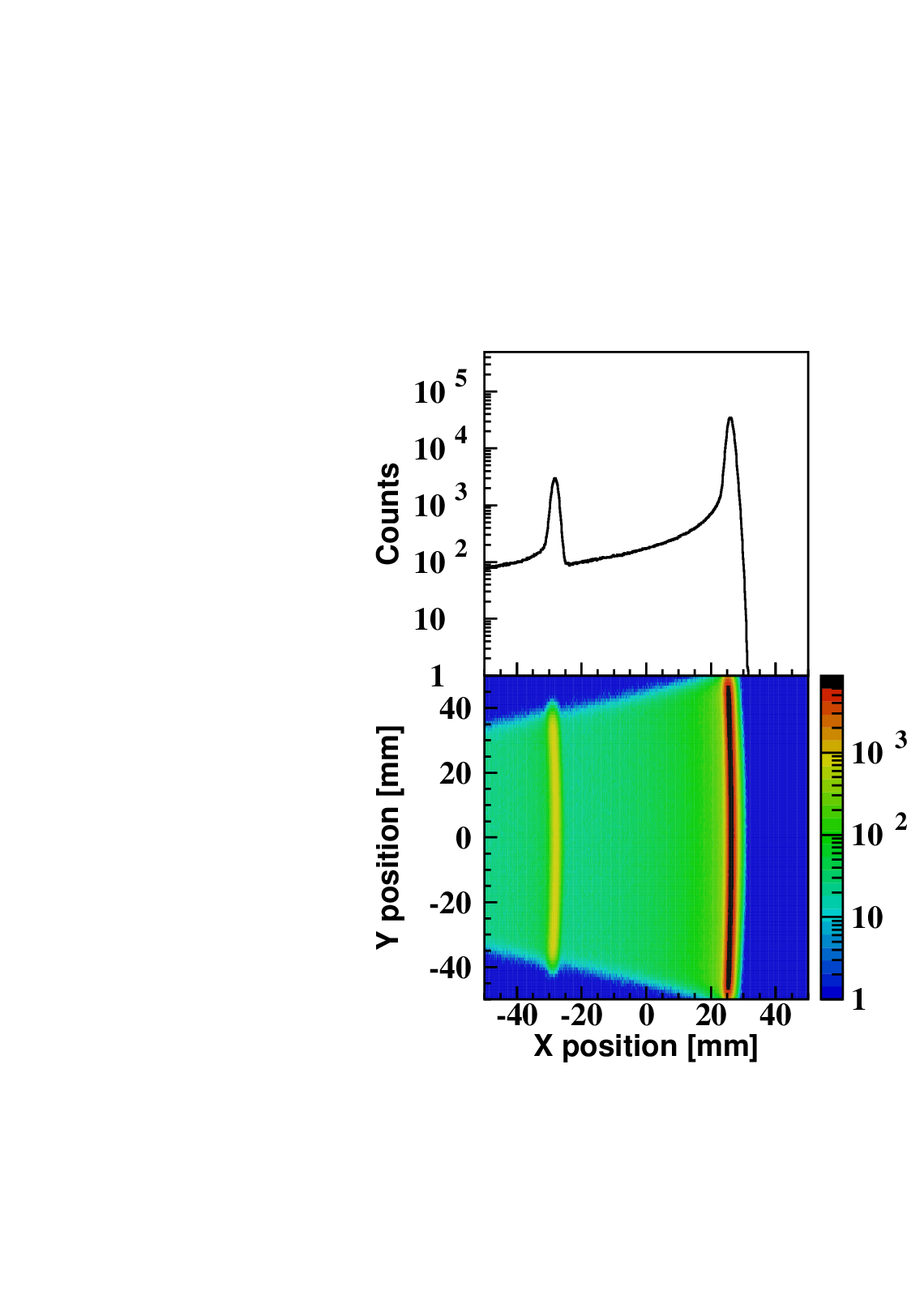 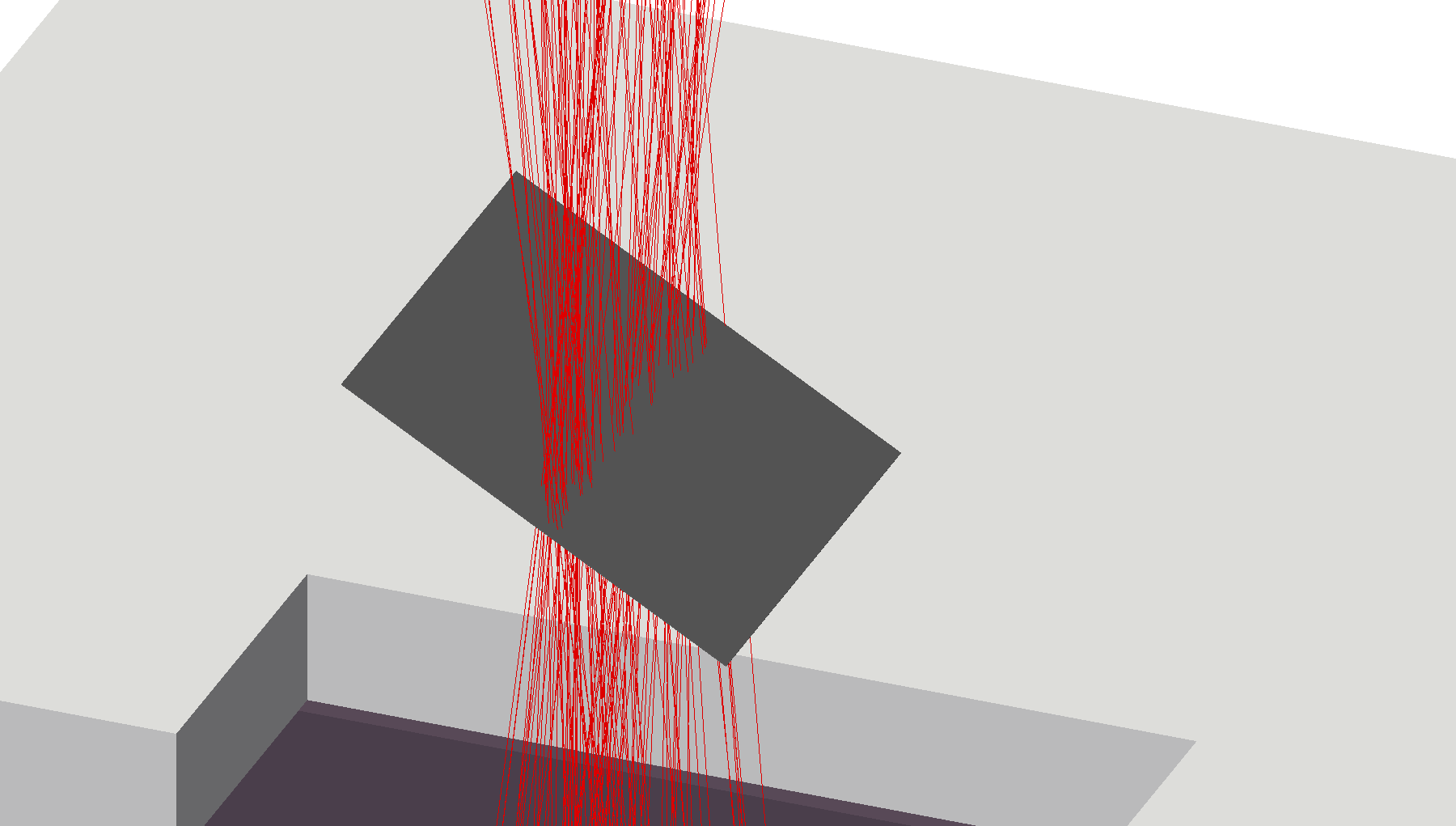 H
C
y [mm]
Vacuum chamber
& target
x [mm]
e- beam
Spectrometer and detectors
Y. Honda, ELPH, Tohoku University
Scattered electron energy on a CH₂ target
Y. Honda, ELPH, Tohoku University
17/08/2020
CNS International Summer School 2020
8
Schedule
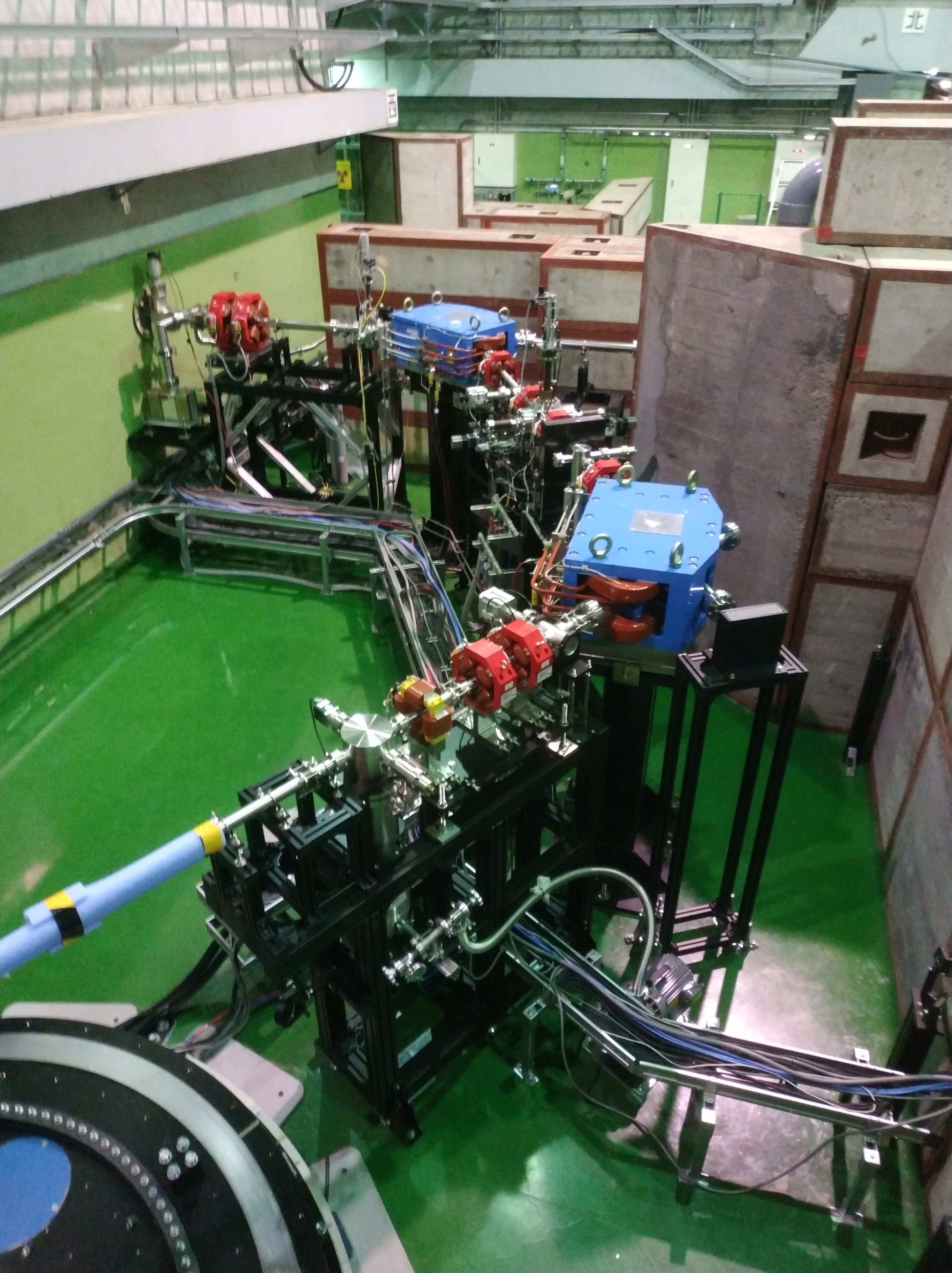 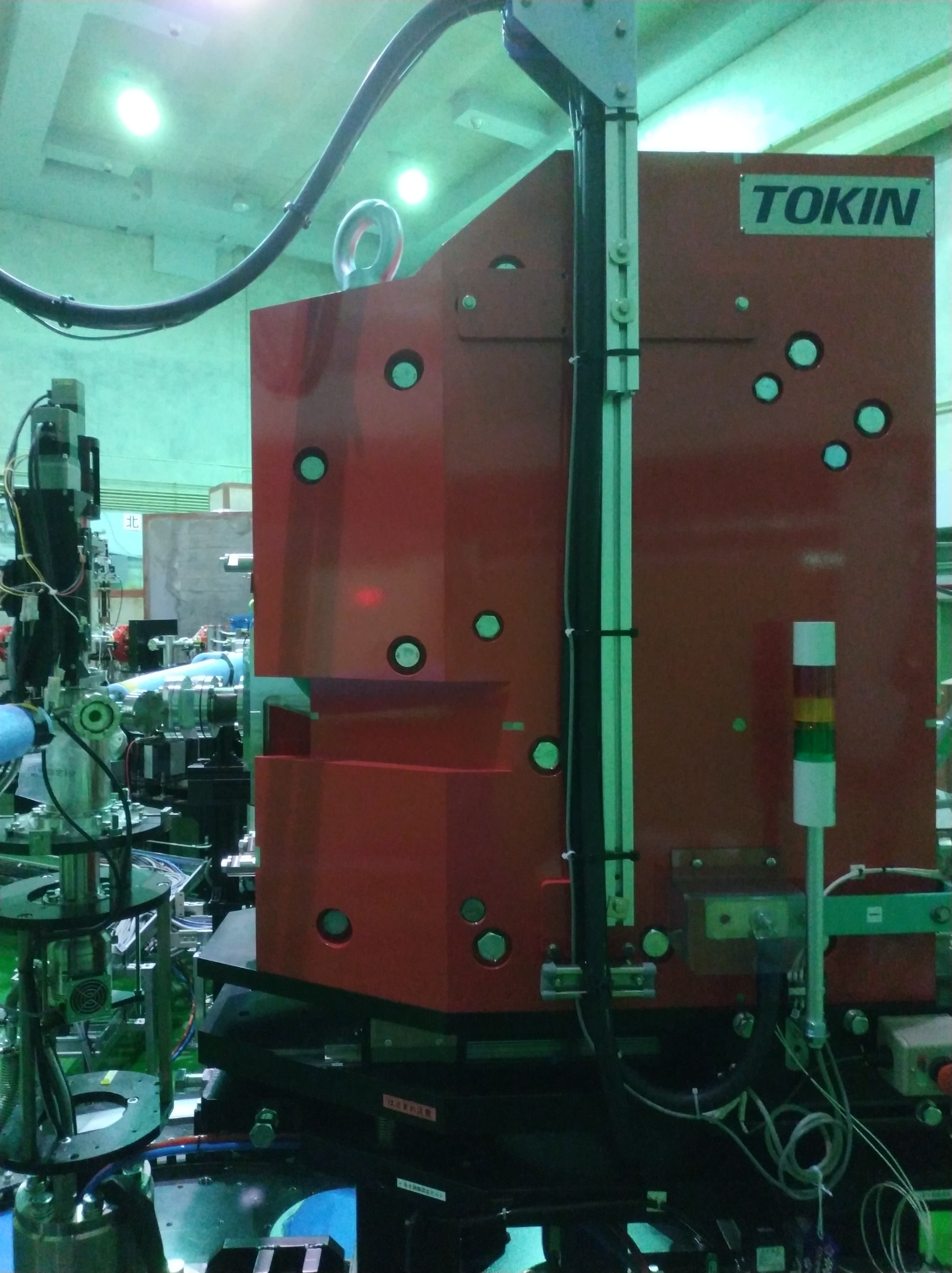 First test planned for September 2020  beamline study and commissioning of the spectrometer in 2020

First measurement of the proton charge radius in end of 2021

Precise measurement of the proton charge radius in mid. 2022
17/08/2020
CNS International Summer School 2020
9
Summary
Proton charge radius measurement by electron scattering on a CH2 target

Extremely low momentum-transfer using the lowest beam energy for electron scattering

Spectrometer and detectors allowing us to measure with a good accuracy the elastic cross-section

Precise measurement of the proton charge radius scheduled in mid. 2022
17/08/2020
CNS International Summer School 2020
10
[Speaker Notes: Image1 from Suda-san’s CNS lecture 1 p8
CS image from Suda-san’s CNS lecture 1 p24]
Backup
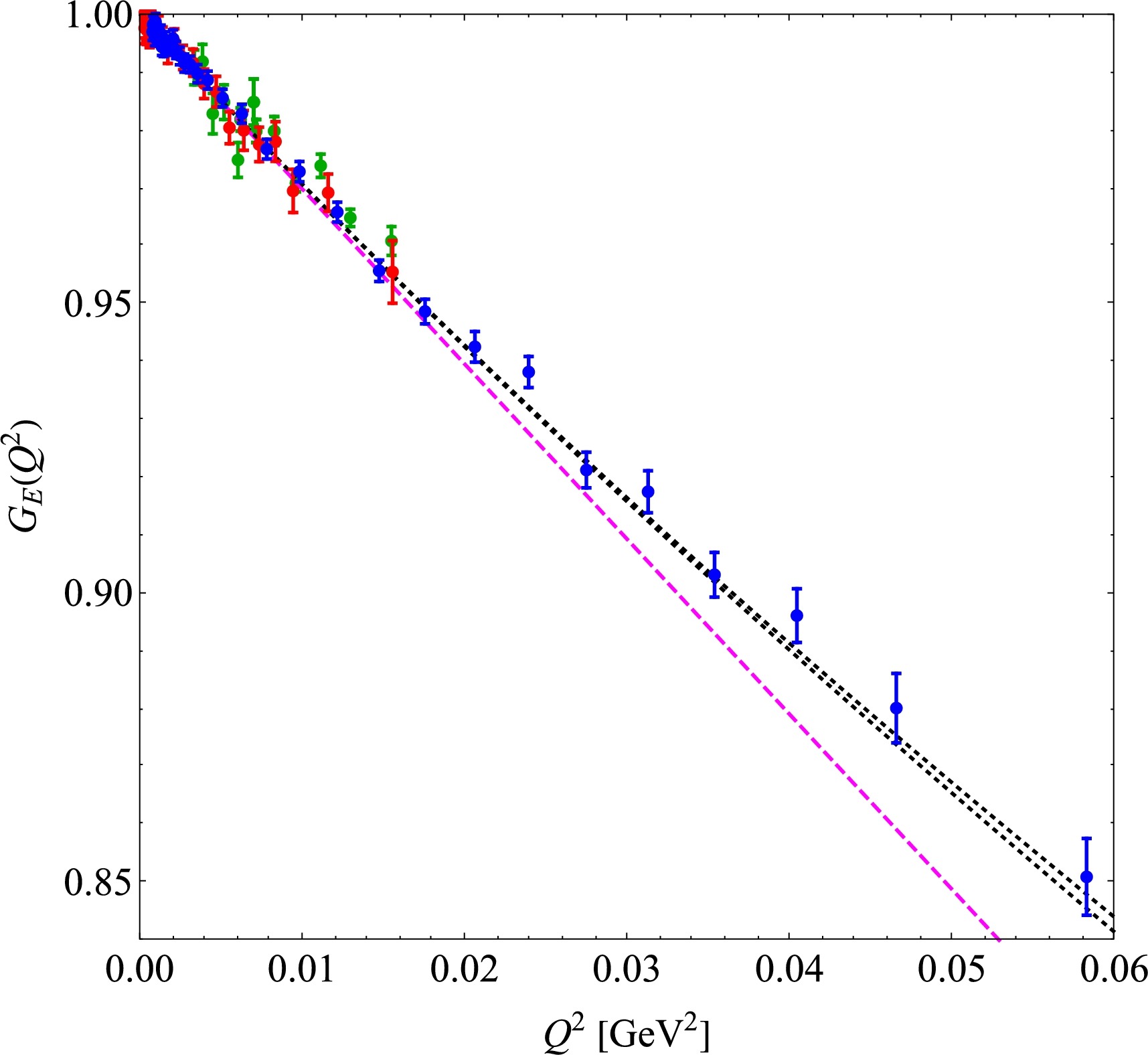 Data from Jlab (1.1 GeV & 2.2 GeV)
Data from Mainz
1st order extrapolation with model using muonic hydrogen radius measurement
Previous measurements of the proton charge radius
Marko Horbatsch, Properties of the Sachs electric form factor of the proton on the basis of recent e − p scattering experiments and hydrogen spectroscopy
17/08/2020
CNS International Summer School 2020
11
[Speaker Notes: Image1 from Suda-san’s CNS lecture 1 p8
CS image from Suda-san’s CNS lecture 1 p24]